Соціологія масових комунікацій
Предметом вивчення навчальної дисципліни є вивчення конкретних фрагментів масово-комунікаційної діяльності, окремих каналів передач, реакції аудиторії на ту чи іншу інформацію. Окрім цього курс дозволить доповнити наукову картину світу, розширити методи дослідження соціальної, політичної, культурної, інформаційної реальності, поглибити уміння та навички оперувати поняттями комунікаційної діяльності.
Міждисциплінарні зв’язки. Курс “Соціологія масових комунікацій” тісно пов’язаний з такими курсами, як “Соціальна філософія”, “Соціальна психологія”, “Політологія”.
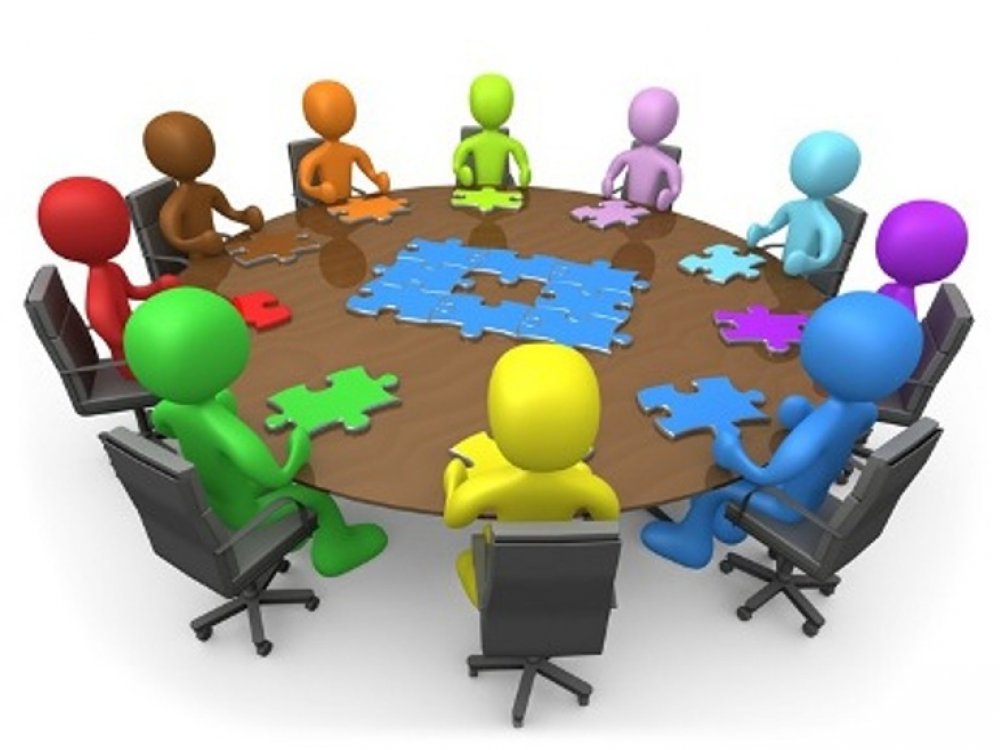 Метою викладання навчального курсу «Соціологія масових комунікацій» є ознайомлення зі специфічною природою засобів масової комунікації; поглиблення розуміння системності як важливої ознаки засобів масової комунікації у сьогоденні; закріплення розуміння функціональних особливостей засобів масової комунікації та їх ролі у житті сучасної людини і соціуму.
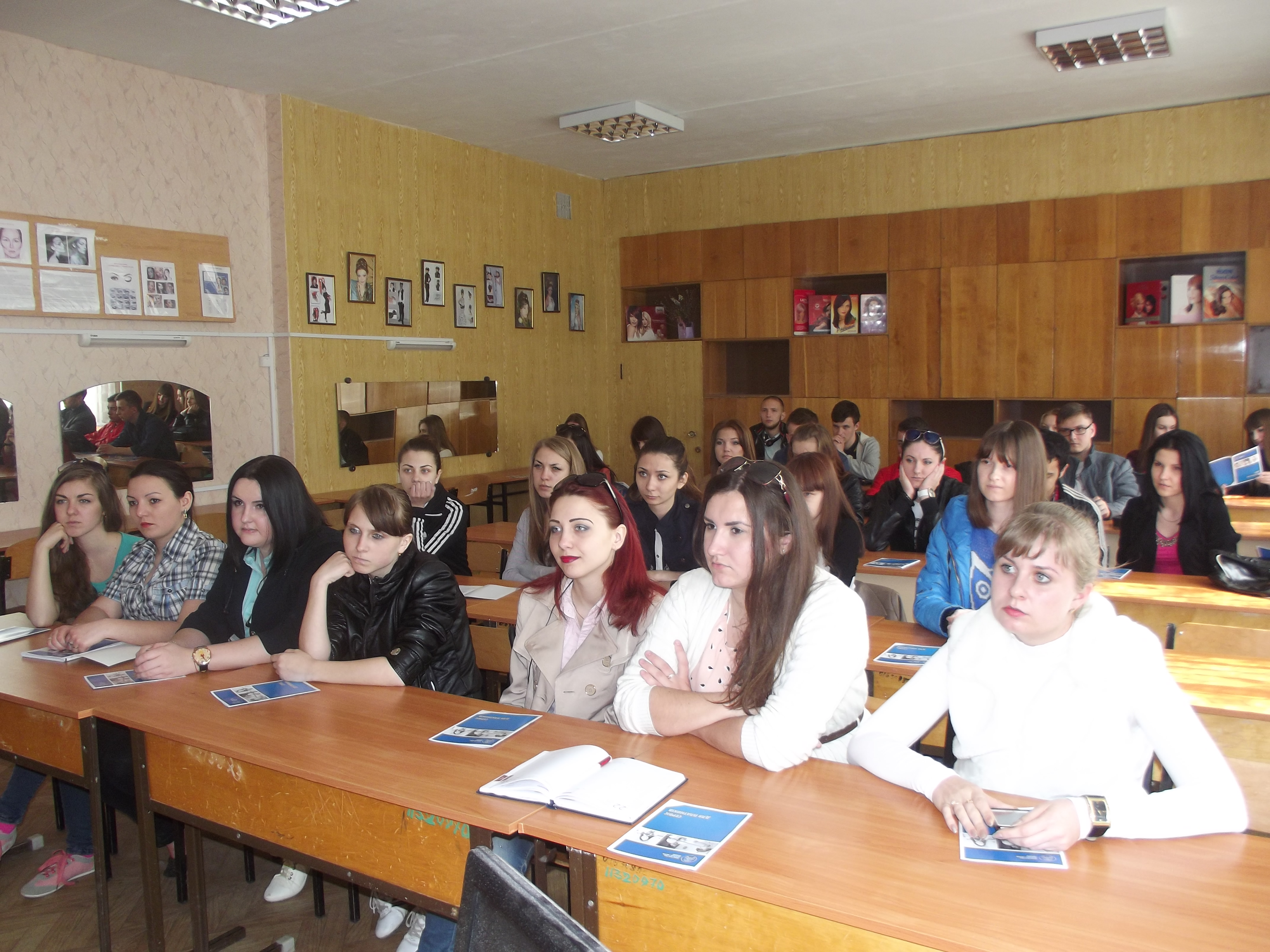 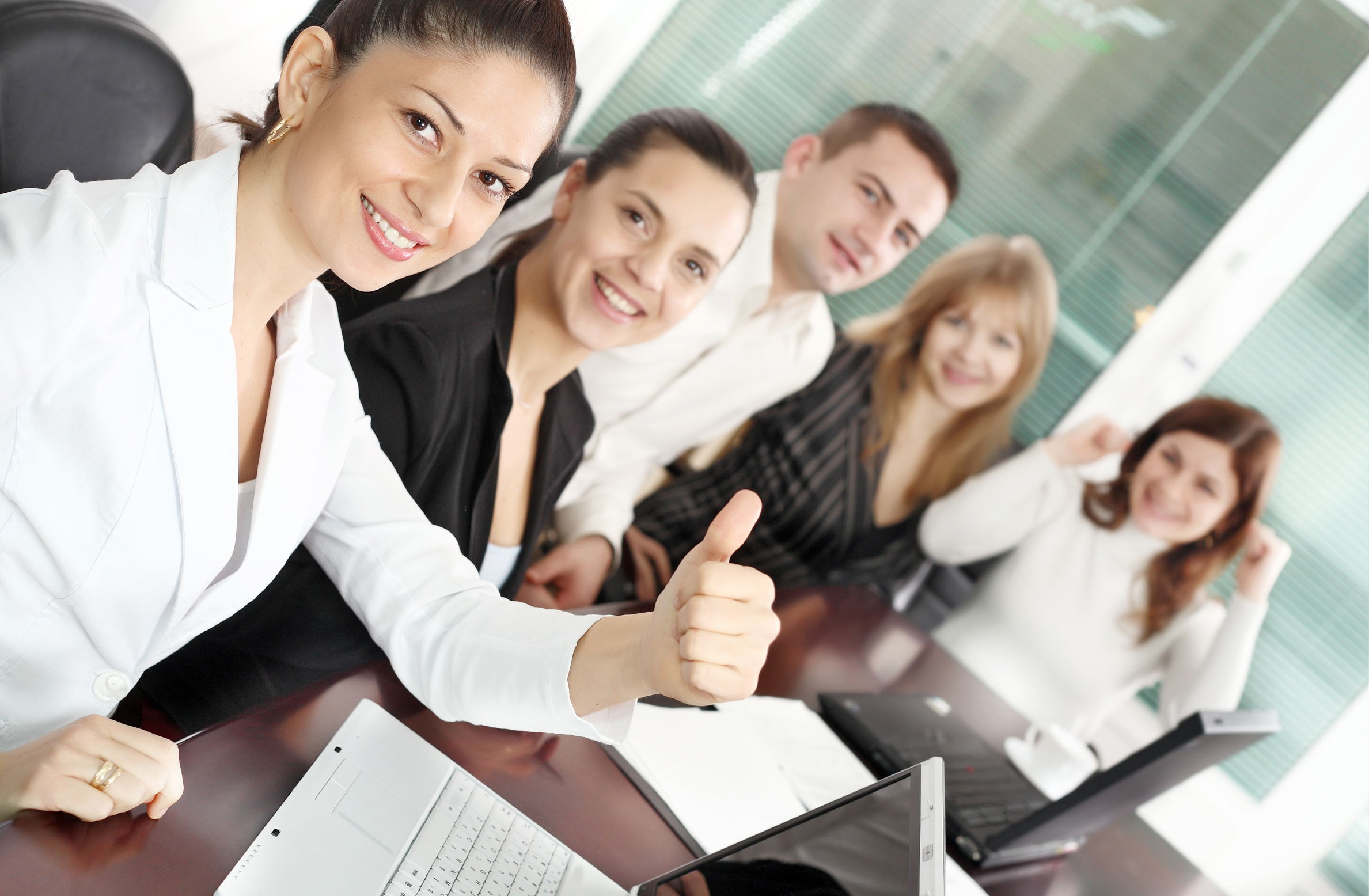 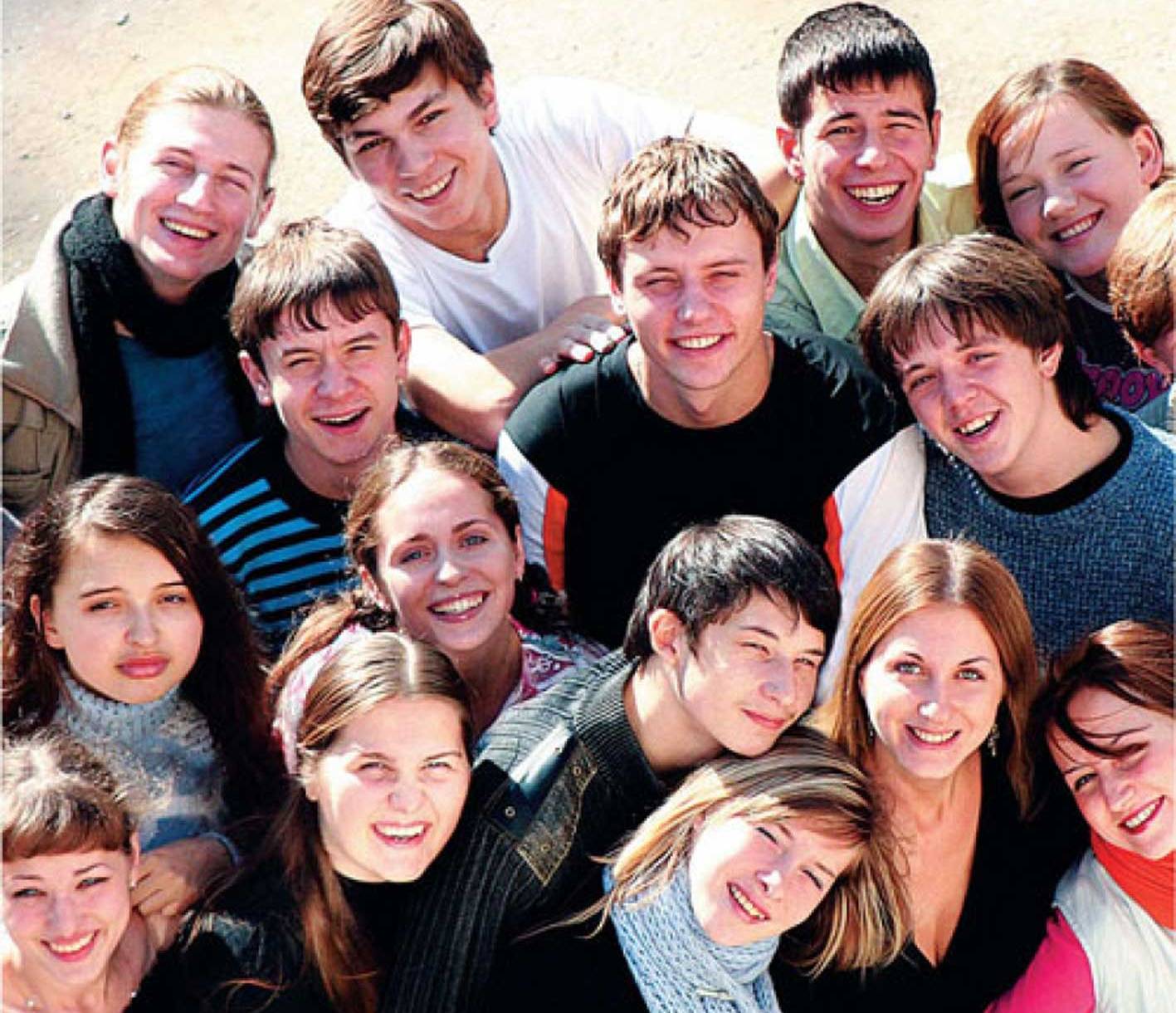 Основними завданнями навчальної дисципліни «Соціологія масових комунікацій» є:
формування уявлень про ЗМК як соціальний інститут, розвиток якого тісно пов’язаний з розвитком людської цивілізації; 
отримання системного комплексу знань про інформаційну індустрію як соціальний інститут; 
вивчення впливу ЗМК на індивід, соціум, громадську думку; 
вивчення соціологічних досліджень в галузі функціонування інституту ЗМК, методик, за допомогою яких можна отримати уявлення про якісні та кількісні характеристики ЗМК.
У результаті вивчення курсу студент має 
Знати:
визначення масової комунікації;
основні процеси зовнішньої та внутрішньої комунікації;
техніку конструювання новин і форми подачі інформаційних матеріалів;
особливості організаційної і функціональної структури засобів масової комунікації;
функції масової комунікації;
теорії масової комунікації.
Вміти:
застосовувати на практиці набуті теоретичні знання;
проводити соціологічний аналіз ЗМІ.
Література
Бакулев Г. П. Массовая коммуникация. М., 2005.
Назаров М. М. Массовая коммуникация в современном мире: методология анализа и практика исследований. М., 2000.
Науменко Т. В. Социология массовой коммуникации. М., 2005.
Почепцов Г. Г. Теория коммуникации. М., 2001.
Терин В. П. Массовая коммуникация. Социокультурные аспекты политического воздействия. Исследования опыта Запада. М., 1999.
Федотова Л. Н. Социология массовой коммуникации. М., 2004.
Яковлев И. П. Современные теории массовых коммуникаций. СПб., 2004.